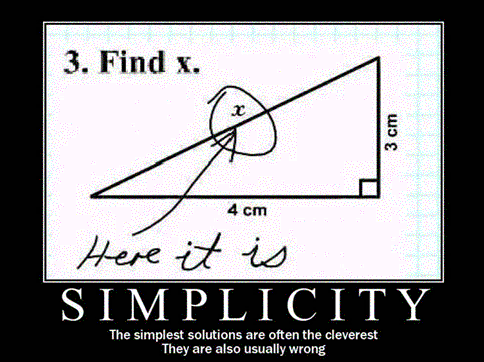 Text Simplification
David KauchakCS159 – Fall 2014
Collaborators: Will Coster, Dan Feblowitz and Gondy Leroy
Admin
Paper draft due 5pm Wednesday
Must be done with all of your experiments
“Results” section is required

1 hr quiz on Tuesday
Review
Corpus analysis

Basic probability

Language modeling
n-gram language models
different smoothing techniques

Parsing
CFG, PCFGs
CKY algorithm
improved models

Text and word similarity
Review
Machine translation
MT basics
translation models
word alignment

Machine learning
ML basics
NB (multinomial and Bernouli)
smoothing
other models (k-NN, SVM)

NLP research topics
text modeling
text simplification

High-level themes
Probabilistic modeling and data-driven modeling
Evaluation
Course summary
Number of assignments:

Number of labs:

Pages read:

Number of lines of code: 

Number of slides:
8 (4 “A” assignments)
4
218
3,776
1,251
Text simplification
Any intelligent fool can make things bigger, more complex, and more violent.  It takes a touch of genius and a lot of courage to move in the opposite direction.
E. F. Schumacher
Goal:
Reduce the reading complexity of a sentence by incorporating more accessible vocabulary and sentence structure while maintaining the content.
Text simplification
Any intelligent fool can make things bigger, more complex, and more violent.  It takes a touch of genius and a lot of courage to move in the opposite direction.
E. F. Schumacher
Simpler is better.
Text simplification: real examples
Alfonso Perez Munoz, usually referred to as Alfonso, is a former Spanish footballer, in the striker position.
Alfonso Perez is a former Spanish football player.
What types of transformations are happening?
Text simplification: real examples
Alfonso Perez Munoz, usually referred to as Alfonso, is a former Spanish footballer, in the striker position.
Alfonso Perez is a former Spanish football player.
Deletion
Text simplification: real examples
Alfonso Perez Munoz, usually referred to as Alfonso, is a former Spanish footballer, in the striker position.
Alfonso Perez is a former Spanish football player.
Rewording
Text simplification: real examples
Endemic types or species are especially likely to develop on islands because of their geographical isolation.
Endemic types are most likely to develop on islands because they are isolated.
What types of transformations are happening?
Text simplification: real examples
Endemic types or species are especially likely to develop on islands because of their geographical isolation.
Endemic types are most likely to develop on islands because they are isolated.
Deletion
Text simplification: real examples
Endemic types or species are especially likely to develop on islands because of their geographical isolation.
Endemic types are most likely to develop on islands because they are isolated.
Rewording
Text simplification: real examples
The reverse process, producing electrical energy from mechanical energy, is accomplished by a generator or dynamo.
A dynamo or an electric generator does the reverse: it changes mechanical movement into electric energy.
What types of transformations are happening?
Text simplification: real examples
The reverse process, producing electrical energy from mechanical energy, is accomplished by a generator or dynamo.
A dynamo or an electric generator does the reverse: it changes mechanical movement into electric energy.
Text simplification: real examples
The reverse process, producing electrical energy from mechanical energy, is accomplished by a generator or dynamo.
A dynamo or an electric generator does the reverse: it changes mechanical movement into electric energy.
Deletion and rewording
 Insertion and reordering
[Speaker Notes: Text simplification can be challenging
-- text to text application
-- full range of text manipulation operations
-- a range of]
Goals today
Introduce the text simplification problem

Understand why it’s important

Examine what makes text difficult/simple

Overview of approaches to text simplification
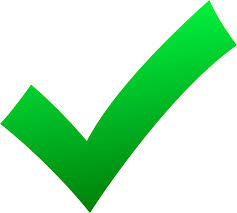 Why text simplification?
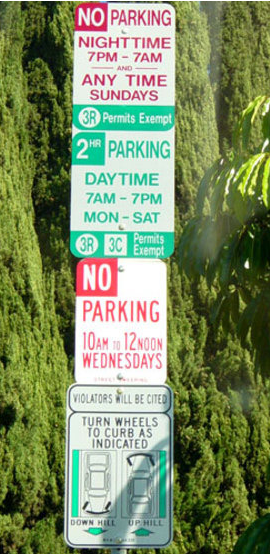 DO NOT PARK HERE
[Speaker Notes: - life is complicated]
Why text simplification?
A lot of text data is available






Problem: much of this content is written above many people’s reading level
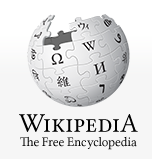 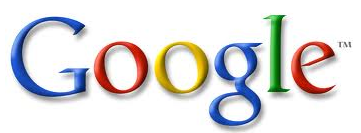 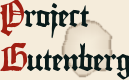 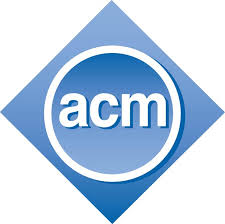 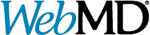 [Speaker Notes: on average, half of the people read at a below average reading level 
numbers:
tens of billions of web pages
English Wikipedia has ~4.5 million articles
half a billion tweets/day
billions of e-mails/day]
Adult literacy
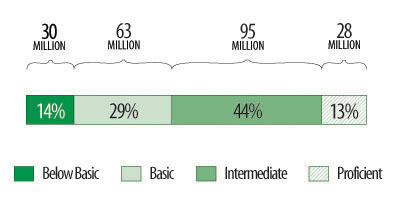 Below Basic: 	  no more than the most simple and concrete literacy skills
Basic: 		  can perform simple and everyday literacy activities
Intermediate: 	  can perform moderately challenging literacy activities
Proficient: 	  can perform complex and challenging literacy activities
http://nces.ed.gov/naal/kf_demographics.asp
[Speaker Notes: National Center for Education Statistics: National Assessment of Adult Literacy]
Why text simplification?
Broader availability of standard text resources
language learners
people with aphasia or other cognitive disabilities
children

Broader availability of domain-specific text resources
health and medical documents
90M Americans (at least a third!) do not have sufficient health literacy to understand currently provided materials
Cost of low health literacy is estimated to be hundreds of billions
academic papers
legal documents
[Speaker Notes: ~14% of Americans speak a language besides English as their native language (http://nces.ed.gov/pubs93/93275.pdf)]
Why text simplification?
Make life easier for computers!
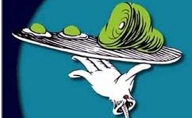 I find forest colored chicken ovum and smoked pork thigh to be dietarily disturbing.
I do not like green eggs and ham.
[Speaker Notes: what doesn’t the person like?]
What makes text difficult/simple?
?
What makes text difficult/simple?
Lots of previous research going back decades!

Some ideas:
vocabulary
sentence structure/grammatical components
passive vs. active tense
use of relative clauses
compound nouns
nominalization (turning verbs into nouns)
…
organization/flow
[Speaker Notes: Nominalization example:
I will investigate how nominalization affects text difficulty.
I will do an investigation of how nominalization affects text difficulty.]
Quantifying text difficulty
vocabulary
sentence structure/grammatical components
passive vs. active tense
use of relative clauses
compound nouns
nominalization (turning verbs into nouns)
…
organization/flow
How do we measure/quantify these things, particularly with minimal human intervention?
[Speaker Notes: - if we want to look at semi-automated or automated approaches we need to be able to automatically (or semi-automatically) detect and correct these things]
Quantifying word difficulty
Hypothesis:
The more often a person sees a word, the more familiar they are with it, and therefore the simpler it is
Proxy for “how often you see a word”:
Frequency on the web!
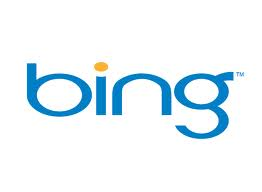 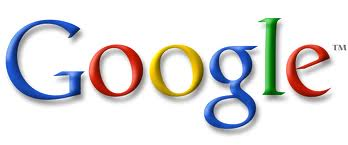 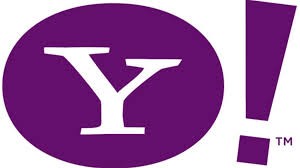 Validating frequency hypothesis
Google unigrams: ~13M
randomly pick 25 words from each bin
sort based on frequency
275 words
Does the frequency of these words relate to people’s knowledge/familiarity with these words?
11 bins based on frequency:
1%, 10%, 20%, …, 100%
Validating frequency hypothesis
Google unigrams: ~13M
Annotate with definition
randomly pick 25 words from each bin
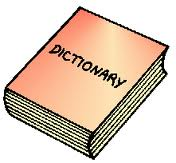 275 words
11 bins based on frequency:
1%, 10%, 20%, …, 100%
Validating frequency hypothesis
marmorean:
crimson-and-grey songbird that inhabits town walls and mountain cliffs of southern Eurasia and northern Africa

of or relating to or characteristic of marble

the most common protein in muscle

a woman policeman
Validating frequency hypothesis
marmorean:
crimson-and-grey songbird that inhabits town walls and mountain cliffs of southern Eurasia and northern Africa

of or relating to or characteristic of marble

the most common protein in muscle

a woman policeman
random definitions from other words in data set
Study participants
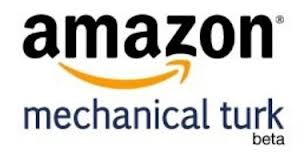 50 participants per word = 
1,250 annotations/frequency bin
13,750 total annotations!
Frequency correlates with understanding!
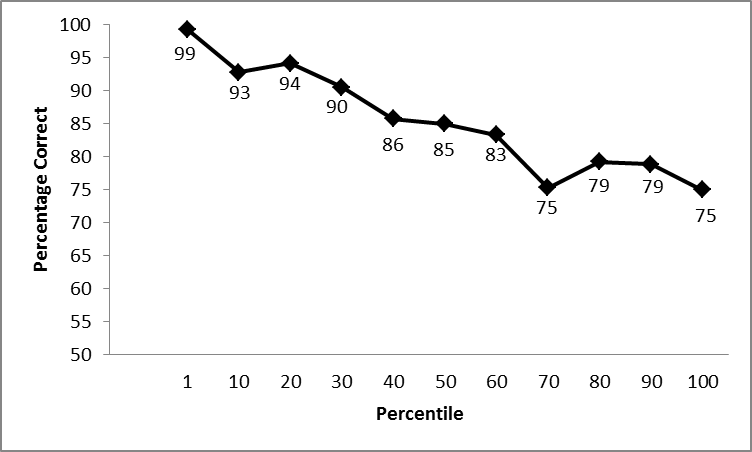 more frequent
Frequency percentile
What does this tell us about simplifying text?
[Speaker Notes: mechanical turk
50 users per word, averaged per bin (50 users * 25 words = 1250 per bin and 13,750 annotations!!!)]
Frequency correlates with understanding!
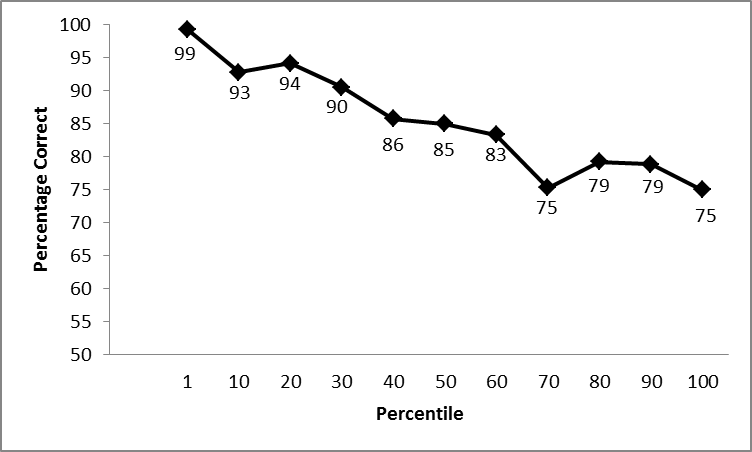 more frequent
Frequency percentile
Avoid less frequent words.  Use more frequent words.
[Speaker Notes: mechanical turk
50 users per word, averaged per bin]
Quantifying text difficulty
vocabulary
sentence structure/grammatical components
passive vs. active tense
use of relative clauses
compound nouns
nominalization (turning verbs into nouns)
…
organization/flow
Still many, many aspects of language to explore…
[Speaker Notes: - if we want to look at semi-automated or automated approaches we need to be able to automatically (or semi-automatically) detect and correct these things]
Goals today
Introduce the text simplification problem

Understand why it’s important

Examine what makes text difficult/simple

Overview of approaches to text simplification
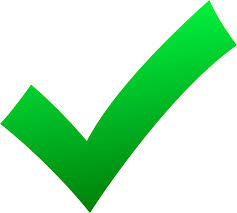 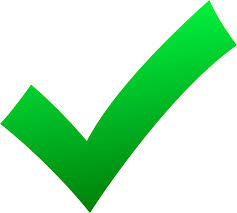 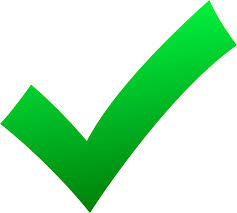 Spectrum of solutions
Focus on these types of approaches today
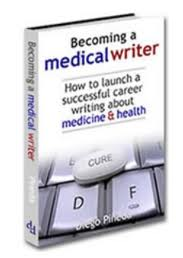 writer assist tools/resources
readability formulas
simple word lists
flag difficult text sections
simplification thesauruses
rule-based with human verification
…
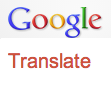 Simplify
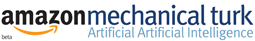 manual
semi-automated
fully automated
A semi-automated approach
I disdain green chicken ovum and ham.
identify difficult words
I disdain green chicken ovum and ham.
How can we do this?
A semi-automated approach
I disdain green chicken ovum and ham.
identify difficult words
I disdain green chicken ovum and ham.
Based on word frequency!
(low-frequency words)
A semi-automated approach
I disdain green chicken ovum and ham.
egg cell
seed
egg
…
dislike
hate
scorn
…
generate candidate word simplifications from text resources (e.g. thesauruses, dictionaries, etc.)
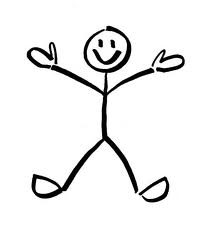 Human annotator
[Speaker Notes: This is still a huge savings over a fully manual approach:
only have to focus on the words/phrases that are flagged
given hints of possible words, ideally ranked by likelihood of replacement

Why we call it a “semi-automated” approach]
A semi-automated approach
I disdain green chicken ovum and ham.
egg cell
seed
egg
…
dislike
hate
scorn
…
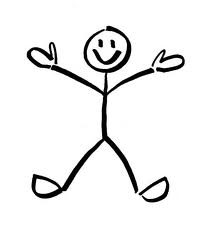 I do not like green eggs and ham.
Evaluation/experimentation
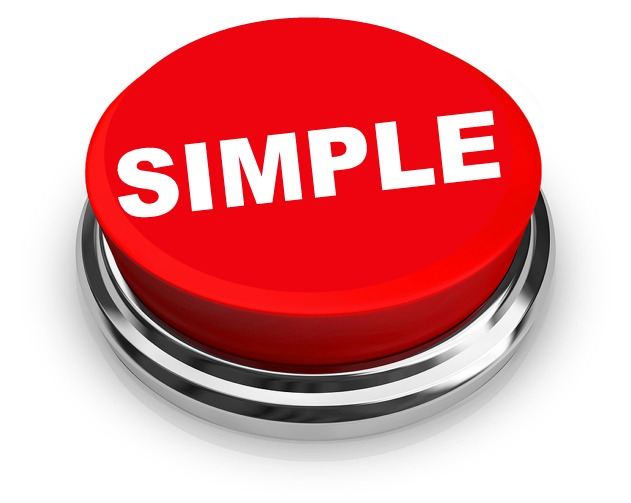 I disdain green chicken ovum and ham.
I do not like green eggs and hame
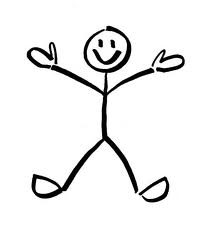 How do we tell if our system is useful?
An experiment
original document
simplified document
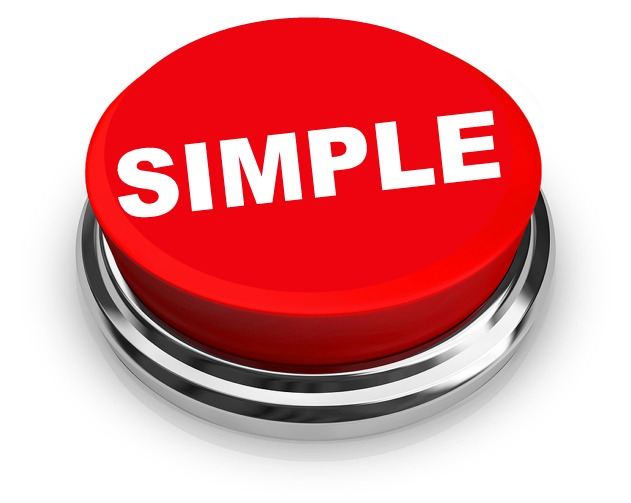 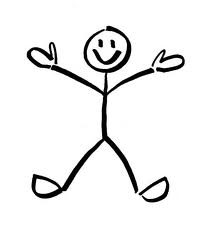 Examine if people’s learning and understanding improve with the simplified article
An experiment
Page 3:
Page 1:
Page 2:
original
simple
Q1
Q2
Q3
…
Q1
Q2
Q3
…
or
Q4, Q5, Q6, …
read one version of the article and answer some different questions with the text
answer the same questions again!
answer some questions related to the article topic
[Speaker Notes: pre/post questions check to see how much the user learned
questions with text check to see how well user understands text]
Results with the text: understanding(questions Q3, Q4, Q5, …)
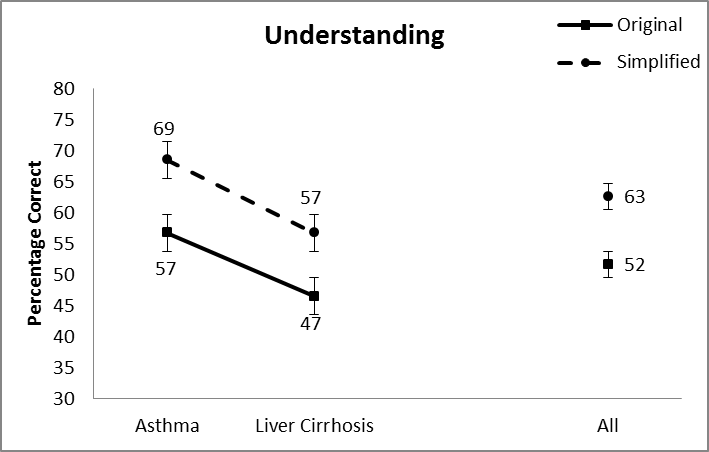 [Speaker Notes: mechanical turk
100 random participants
two articles]
Results without the text: learning(questions Q1, Q2, Q3,…)
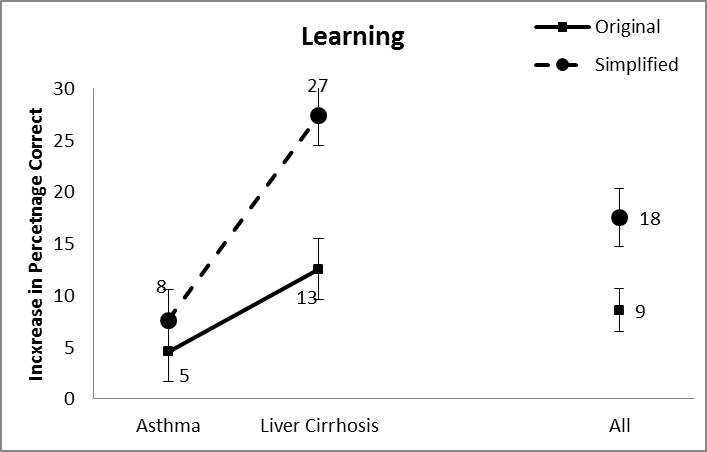 Spectrum of solutions
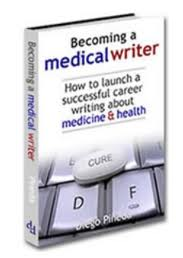 readability formulas
simple word lists
flag difficult text sections
simplification thesauruses
rule-based with human check
…
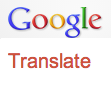 Simplify
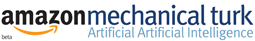 manual
semi-automated
fully automated
Data-driven approach
unsimplified
simplified
learning
Alfonso Perez Munoz, usually referred to as Alfonso, is a former Spanish footballer, in the striker position.
Alfonso Perez is a former Spanish football player.
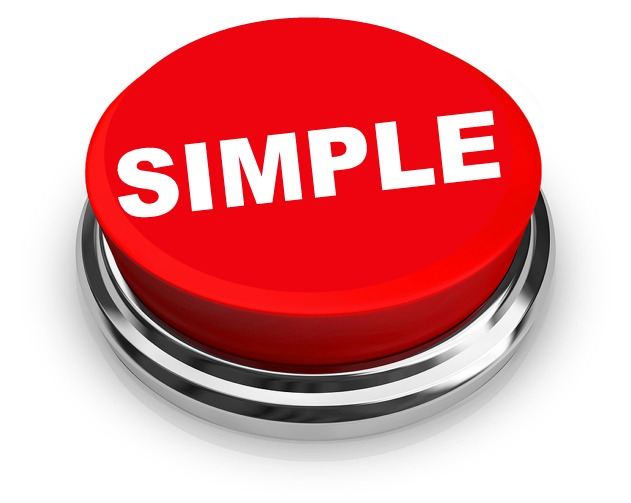 The reverse process, producing electrical energy from mechanical, energy, is accomplished by a generator or dynamo.
A dynamo or an electric generator does the reverse: it changes mechanical movement into electric energy.
I find forest colored chicken ovum and pork rump to be dietarily disturbing.
I do not like green eggs and ham.
…
learn a simplification model
Given training data(paired sentences)
[Speaker Notes: not the only way to pose the problem
-- could not require any data (for example, based on hand-written rules)
-- could also utilize monolingual text]
Collecting simplification data
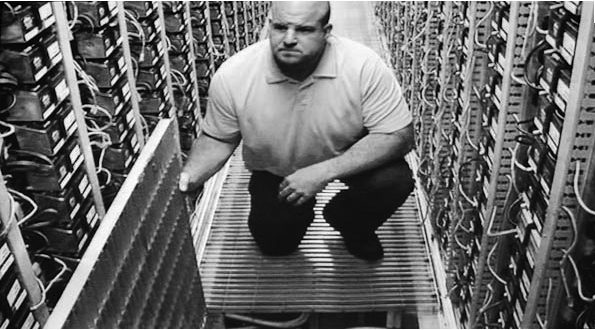 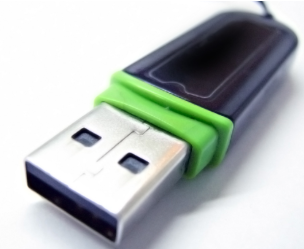 I took a speed reading course and read War and Peace in twenty minutes.  It involves Russia. – Woody Allen
Wikipedia for text simplification
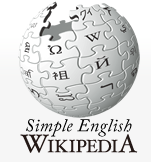 “We use Simple English words and grammar here. The Simple English Wikipedia is for everyone! That includes children and adults who are learning English.”
[Speaker Notes: - 67K articles]
Wikipedia for text simplification
“Simple does not mean little. Writing in Simple English means that simple words are used. It does not mean readers want simple information. Articles do not have to be short to be simple; expand articles, include a lot of information, but use basic vocabulary.”
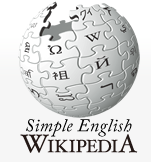 [Speaker Notes: - 67K articles]
Wikipedia for text simplification
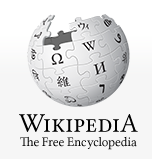 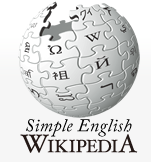 4.4M articles
97K articles
unsimplified
simplified
Alfonso Perez Munoz, usually referred to as Alfonso, is a former Spanish footballer, in the striker position.
Alfonso Perez is a former Spanish football player.
A dynamo or an electric generator does the reverse: it changes mechanical movement into electric energy.
The reverse process, producing electrical energy from mechanical, energy, is accomplished by a generator or dynamo.
I do not like green eggs and ham.
I find forest colored chicken ovum and pork rump to be dietarily disturbing.
From aligned documents to aligned sentences
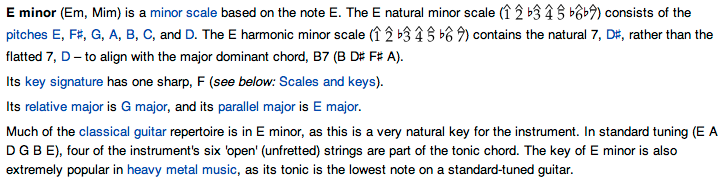 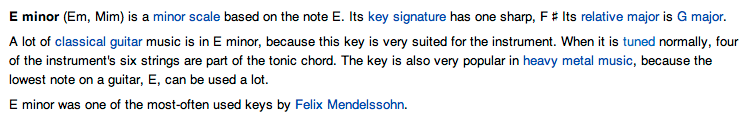 From aligned documents to aligned sentences
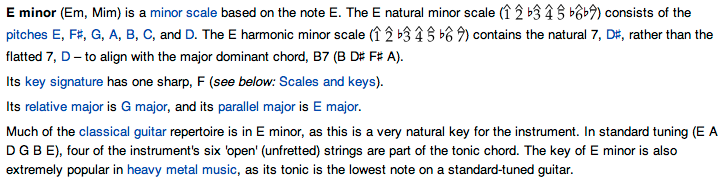 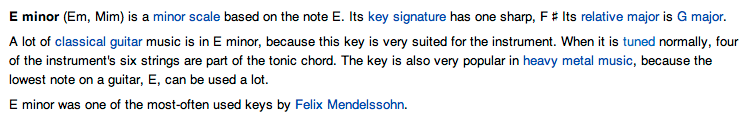 Wikipedia for text simplification
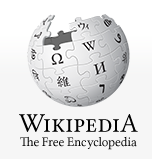 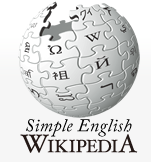 4.4M articles
97K articles
unsimplified
simplified
167K aligned sentence pairs
Alfonso Perez Munoz, usually referred to as Alfonso, is a former Spanish footballer, in the striker position.
Alfonso Perez is a former Spanish football player.
A dynamo or an electric generator does the reverse: it changes mechanical movement into electric energy.
The reverse process, producing electrical energy from mechanical, energy, is accomplished by a generator or dynamo.
I do not like green eggs and ham.
I find forest colored chicken ovum and pork rump to be dietarily disturbing.
Simplification approaches
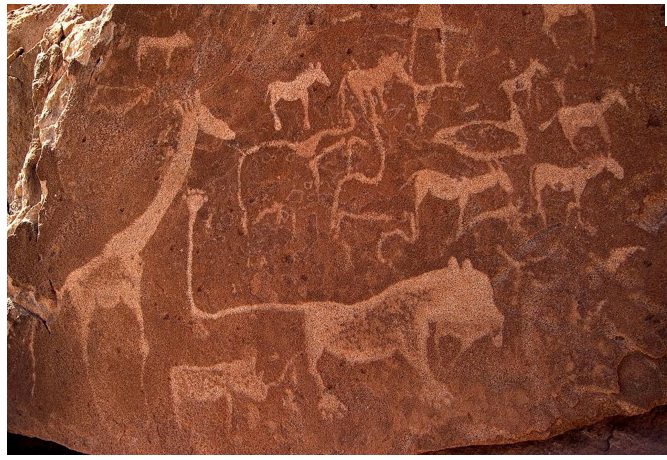 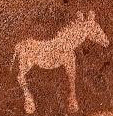 Phrase-based sentence simplification
I disdain green ham with green eggs
[Speaker Notes: this is the approach for phrase-based machine translation
 the actual approach is a bit more involved, but this is the high-level idea
 phrase-based approaches are roughly state of the art.  Used by google’s translation approach.]
Phrase-based sentence simplification
I disdain
with
green eggs
green ham
Unsimplified sentence is probabilistically broken into phrases
“phrase” is a sequence of words
[Speaker Notes: this is the approach for phrase-based machine translation
 the actual approach is a bit more involved, but this is the high-level idea
 phrase-based approaches are roughly state of the art.  Used by google’s translation approach.]
Phrase-based sentence simplification
I disdain
with
green eggs
green ham
ham
green eggs
I do not like
and
Each phrase is probabilistically simplified (translation model)
[Speaker Notes: this is the approach for phrase-based machine translation
 the actual approach is a bit more involved, but this is the high-level idea
 phrase-based approaches are roughly state of the art.  Used by google’s translation approach.]
Phrase-based sentence simplification
I disdain
with
green eggs
green ham
ham
I do not like
green eggs
and
Phrases are probabilistically reordered (language model)
[Speaker Notes: this is the approach for phrase-based machine translation
 the actual approach is a bit more involved, but this is the high-level idea
 phrase-based approaches are roughly state of the art.  Used by google’s translation approach.]
Phrase-based sentence simplification
I disdain the food
with
green eggs
green ham
I do not like
green eggs
and
ham
Why is that a problem here?
[Speaker Notes: reasons are mostly historical
-- this doesn’t happen much in language translation
-- makes the model more complicated
-- and can make translation more complicated]
Phrase-based sentence simplification
Problem: does not allow for phrasal deletion
I disdain the food
with
green eggs
green ham
I do not like
green eggs
and
ham
[Speaker Notes: reasons are mostly historical
-- this doesn’t happen much in language translation
-- makes the model more complicated
-- and can make translation more complicated]
Phrase-based sentence simplification
Problem: does not allow for phrasal deletion
I disdain
with
green eggs
the food green ham
I do not like
green eggs
and
ham
[Speaker Notes: reasons are mostly historical
-- this doesn’t happen much in language translation
-- makes the model more complicated
-- and can make translation more complicated]
Phrase-based sentence simplification
We add phrasal deletion
green ham
I disdain
the food
with
green eggs
I do not like
green eggs
and
ham
Each phrase is probabilistically simplified (translation model)
p(NULL | the food)
Phrase-based performance
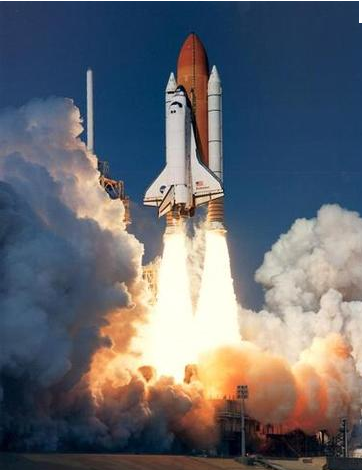 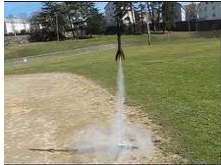 Experiments
5 approaches
none – output the unsimplified sentence
K&M – noisy channel sentence compression with PCFGs
Only allows for deletion
Uses syntactic information
T3 – Cohn and Lapata (2009)
All transformation operations
Uses syntactic information
Only been previously employed for sentence compression
Moses – noisy channel, phrase-based without deletion
Moses+Del – with delection
Evaluation
3 measures
BLEU (0-1.0)
weighted mean of n-gram precisions
brevity penalty to avoid overly short results
word-F1 (0-1.0)
F1 measure of system word occurrences
F1 combines precision and recall into one measure
Simple String Accuracy - SSA (0-1.0)
length normalized edit distance
machine translation
sentence compression
[Speaker Notes: bleu 
- for each n-gram in the system simplification see if it occurs in the human simplification
- calculate the precision over the different n-gram levels]
Results
All results are significantly different at the p=0.01 level
* T3 was only trained on 30K sentence pairs
[Speaker Notes: all of the metrics rank the systems in the same order
 one of the challenges with this domain is that doing nothing, does surprisingly well
 only Moses and Moses+Del do better than not doing anything at all and are massive improvements over the previous approaches
 to put these results in perspective, in machine translation, humans can notice a difference in BLEU of .01 and an improvement of .01 will get you published :)]
Results: phrasal systems
If we remove those sentence pairs from the test set that are identical:
Moses+Del results
In 8.5% of the test sentences deletion was used
Results separated by sentence pairs that were different (“correct change”) and those that were the same and did not require any simplification (“incorrect change”)
[Speaker Notes: we see that when a simplification is required, we get large improvements
 if we could filter these out early, would result in large improvements]
Qualitatively: Phrase-based
Critical reception for The Wild has been negative.
Reviews for The Wild has been negative.
rewording
Qualitatively: Phrase-based
Bauska is a town in Bauska county, in the Zemgale region of southern Latvia.
Bauska is a town in Bauska county, in the region of Zemgale.
rewording/reordering, deletion
Qualitatively: Phrase-based
Nicolas Anelka is a French footballer who currently plays as a striker for Chelsea in the English premier league.
Nicolas Anelka is a French football player.  He plays for Chelsea.
rewording, deletion, sentence splitting
Qualitatively: Phrase-based
Each edge of a tesseract is of the same length.
Same edge of the same length.
Qualitatively: Previous approach
He often recuperated at Menton, near Nice, France, where he eventually died on 1892 January 31.
He died.
[Speaker Notes: T3 in general tended to be overly aggressive with deletion
 averaged 13 words per sentence, as compared to 21 words for the human simplifications]
Phrase-based limitations
Phrasal reordering is only motivated by the resulting words, not the input sentence
tends not to reorder much

In general, tends not to change much when simplifying
Syntax-based approach
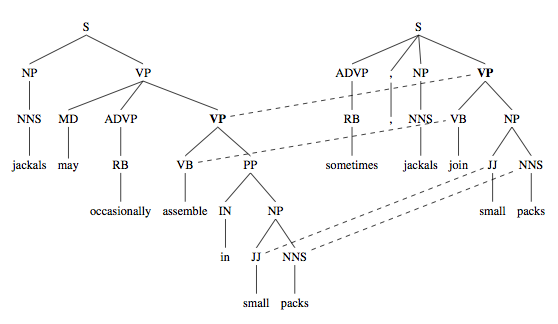 Rather than operating on phrases, operate on grammar trees
Learn probabilistic, syntax-based rules
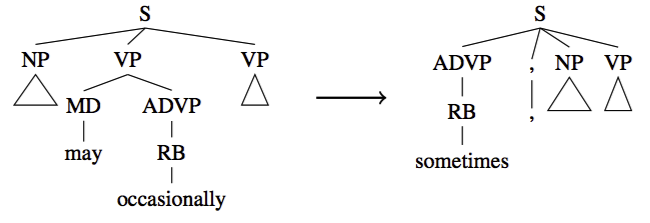 sometimes, they eat
They may occasionally eat
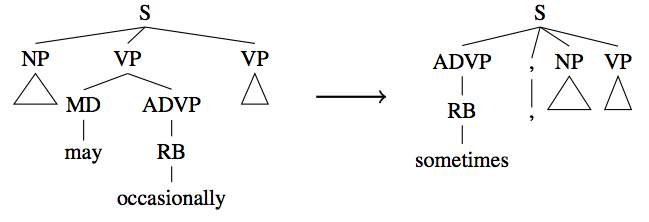 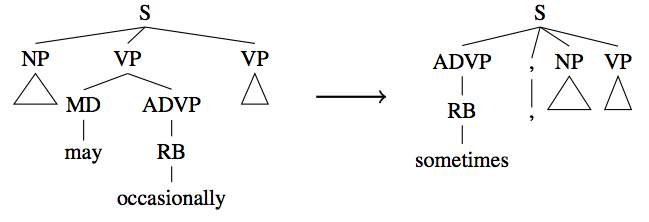 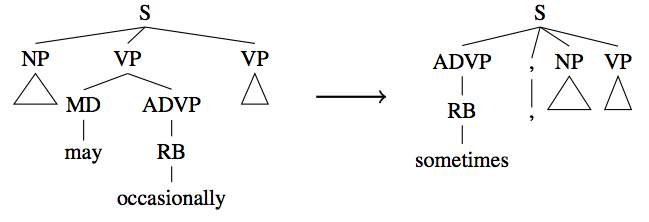 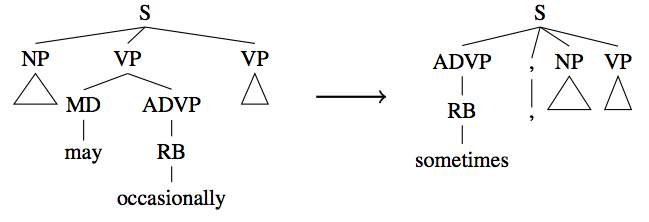 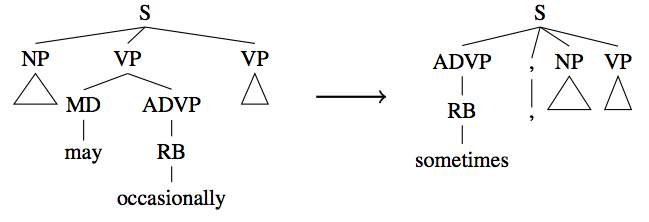 Learn probabilistic, syntax-based rules
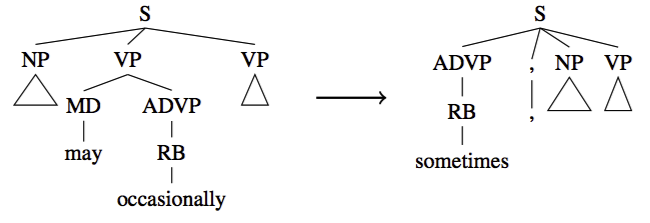 The scary cats from the park may occasionally walk around on two legs
sometimes, the scary cats from the park walk around on two legs
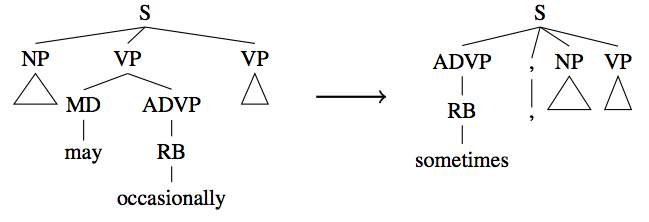 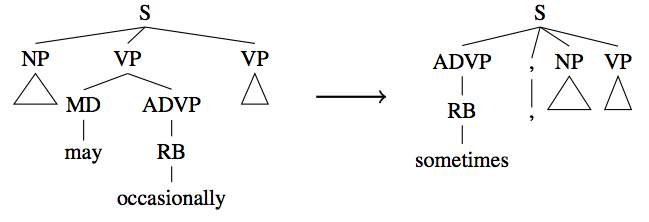 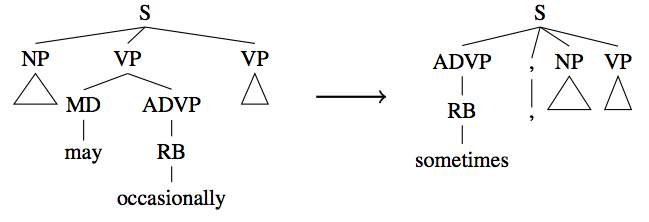 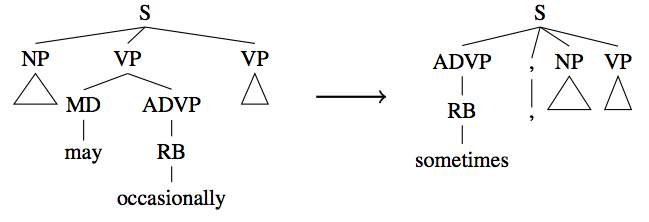 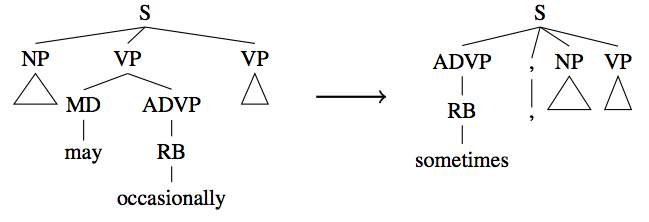 An aside
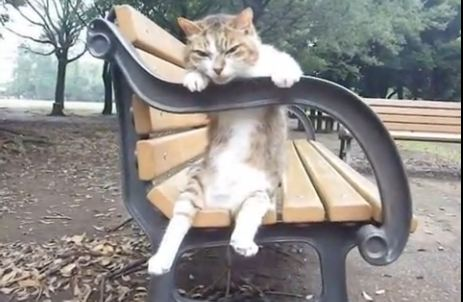 sometimes, the scary cats from the park walk around on two legs
The hard part
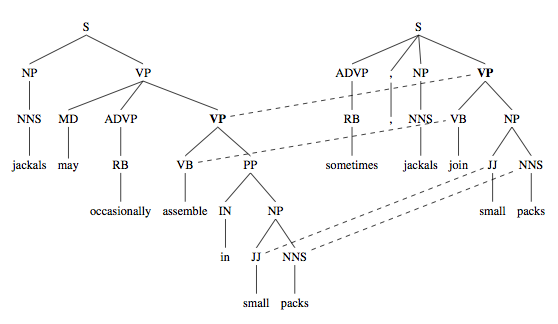 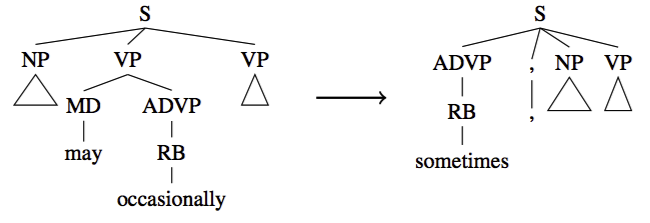 …
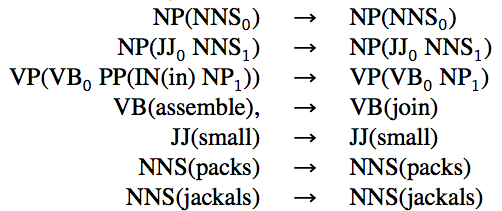 Results
Human Evaluation
Human annotators were asked to rate outputs from simplify, Moses+Del, and the gold standard for grammaticality, meaning preservation, and overall simplification quality
Our life is frittered away by detail. 
Simplify, simplify.
	- H.D. Thoreau
Our life is frittered away.
	- Lab Machine 227-31
Qualitatively: syntax-based
After Anton Szandor Lavey's death, his position as head of the church of satan passed on to Blanche Barton.
Syntax:
    After Anton Szandor Lavey's death, his position passed on to Blanche Barton.

Phrase-based: 
	(same as input)
Qualitatively: syntax-based
Overall Bamberga is the tenth brightest main belt asteroid after, in order, Vesta, Pallas, Ceres, Iris, Hebe, Juno, Melpomene, Eunomia and Flora.
Syntax: 
    Overall Bamberga is the tenth brightest main belt asteroid.

Phrase-based: (same as input)
Future thoughts/challenges
How do people do it?

What is simple?
different domains may have different notion

How do domain constraints affect approaches
medical and legal
deletion is frowned upon
insertions are much more common (e.g. definitions)
can our algorithms vary the simplicity?
Future work
More/better data

Word-level changes seem to be very effective.  Can we automate the semi-automated approaches?
- some work here already with Katie Manduca and Colby Horn!

Incorporate more syntactic information

Discourse modeling (between sentence)
Questions?
References
Word difficulty analysis:Gondy Leroy and David Kauchak (2013). The Effect of Word Familiarity on Actual and Perceived Text Difficulty.  In JAMIA.
Semi-supervised approach:Gondy Leroy, James Endicott, David Kauchak, Obay Mouradi and Melissa Just (2013). User Evaluation of the Effects of a Text Simplification Algorithm Using Term Familiarity on Perception, Understanding, Learning and Information Retention.  In JMIR.
Data generation:Will Coster and David Kauchak (2011). Simple English Wikipedia: A New Simplification Task.  In Proceedings of ACL.
Phrase-based approach:Will Coster and David Kauchak (2011).  Learning to Simplify Sentences Using Wikipedia.  In ACL Workshop.
Syntax-based approach:Dan Feblowitz and David Kauchak (2013),  Sentence Simplification as Tree Transduction.  In Proceedings of PITR.